Cybersecurity vigilantism
Karine e Silva
April 23, 2018 
Tilburg University
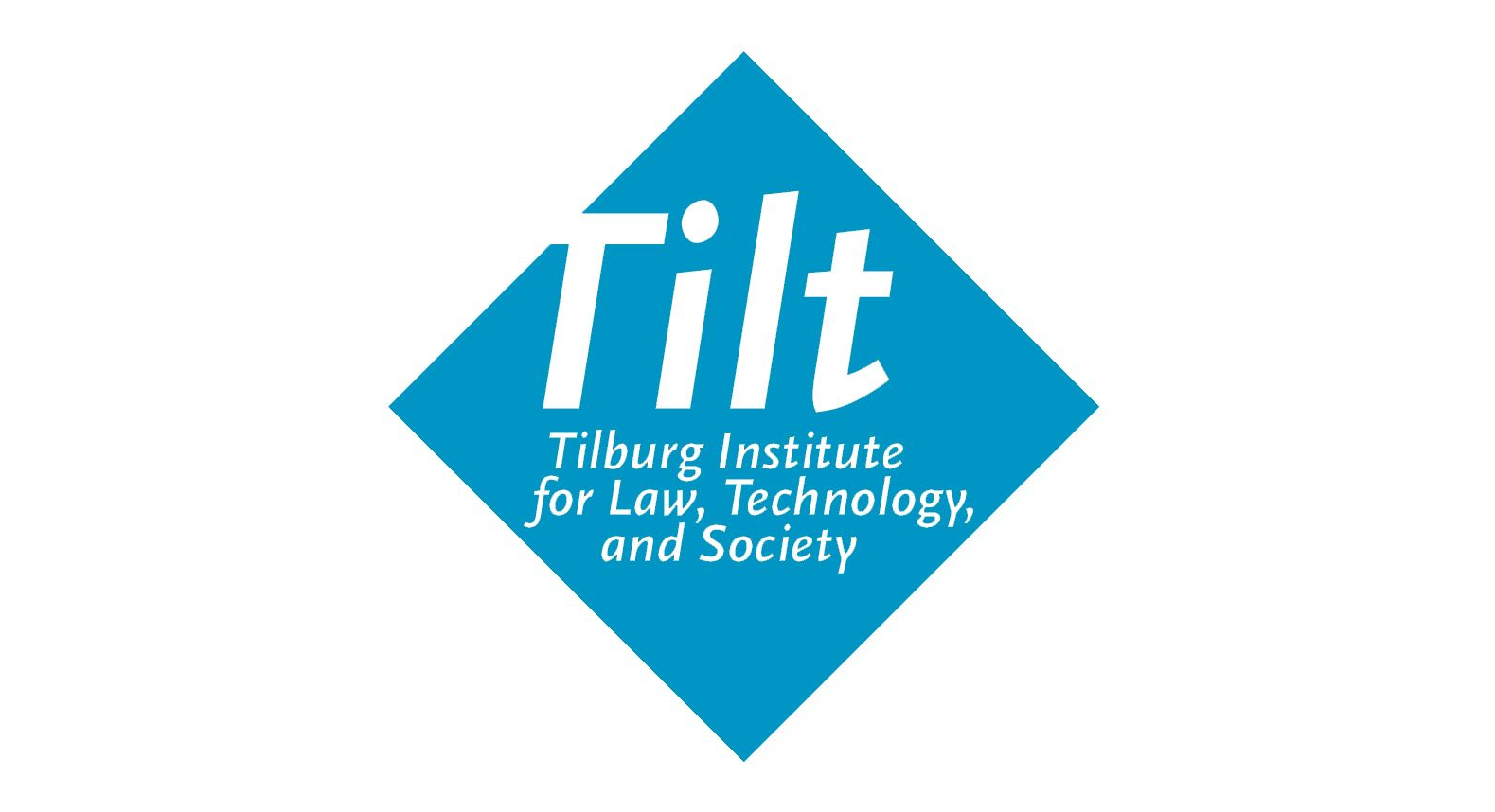 Modern vigilanstim
Shared cybersecurity
Cybersecurity vigilantes
Overview
History of vigilantism
Civil disobedience
Social reform
Modern vigilantism
1. Planning, premeditation and organization,
2. Private voluntary agency, 
3. Autonomous citizenship, 
4. The use or threatened use of force, 
5. Reaction to crime and social deviance, and 
6. Personal and collective security

(Johnston, 1996)
Modernvigilantism
Vigilantism in the Internet
Hacktivism
Social media vigilatism
Digital vigilantism by Trottier
Modern vigilantism
Cybersecurity as personal and collective security
Modern vigilantism
The notion that cybersecurity is a multistakeholder environment and can only be achieved through collective effort
Shared cybersecurity recognizes the prominent responsibility of private companies and governments over citizens/users
Shared cybersecurity
The cybersecurity chain of responsibility has long focused on the activities of ISPs and CIIPs. 
But what about software developers and hardware manufacturers?
Shared cybersecurity
How do humans respond to a lack of security in the Internet?
Cybersecvigilantism
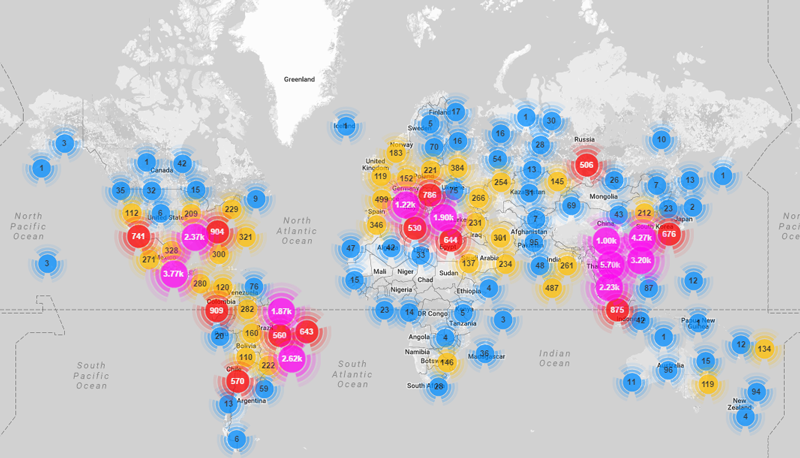 The rise of IoT bots
Image credits: Incapsula. Retrieved from https://www.incapsula.com/blog/wp-content/uploads/2016/10/mirai-botnet-map.png
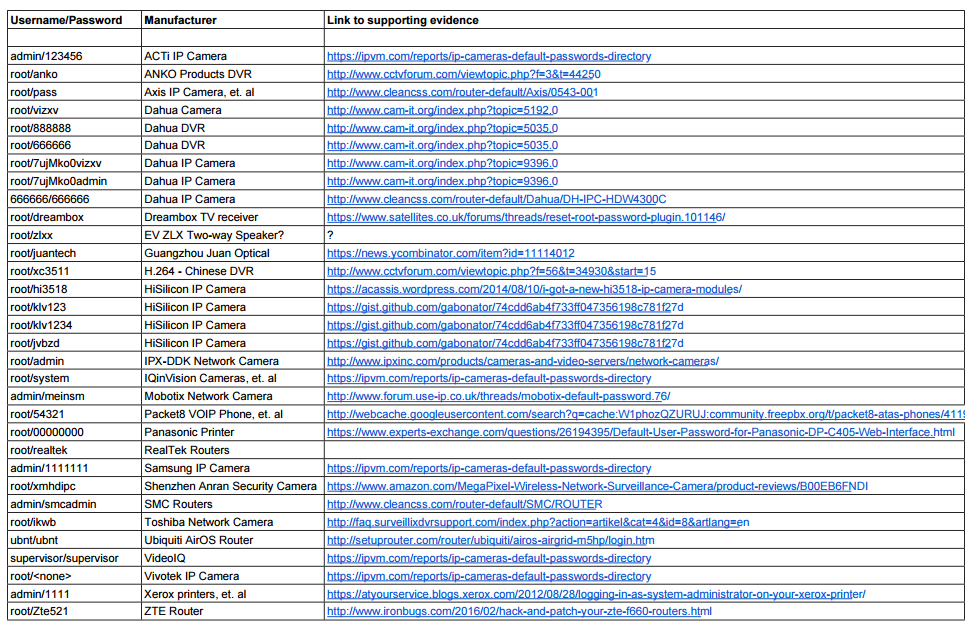 The rise of IoT bots
Defining vigilantism in cybersecurity
a social movement composed by individuals or collective groups who respond via technical means to a perceived and repercussive criminal act against the security of the Internet and information systems.
The case of Brickerbot (the Janit0r) and Wannacry (Hutchins)
Cybersecvigilantism
The challenges to criminal investigation
The risks to the right to data protection
Tampering with evidence
Social support and business intervention


An action in the public interest?
Cybersecvigilantism
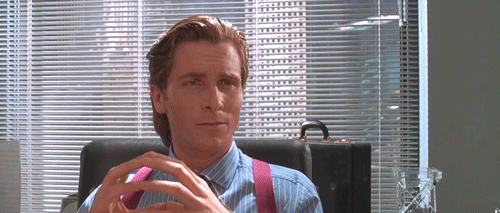 Does vigilantism in the cases of Brickerbot and WannaCry constituted a (or more) cybercrime offence(s)?
illegal access to information systems (Art. 2, CoE Convention on Cybercrime, Art. 3, Directive 2013/40/EU), 
illegal interference with information systems (Art. 4, CoE Convention on Cybercrime, Art. 4, Directive 2013/40/EU) 
illegal interference with data (Art. 5, CoE Convention on Cybercrime, Art. 5, Directive 2013/40/EU).
Cybersecvigilantism
A path to legality?
The IoT Cybersecurity Improvement Act (Bill): creates the possibility for cybersecurity researchers to share vulnerabilities and fixes with the government
Cybersecvigilantism
SEC. 3. CONTRACTOR RESPONSIBILITIES WITH RESPECT TO INTERNET-CONNECTED DEVICE CYBERSECURITY.

A(1)a(ii)
Limited exception for disclosed vulnerabilities.-- (I) Application for waiver.--At the time of submitting a proposal to an executive agency, a contractor may submit a written application for a waiver from the requirement under clause (i)(I) for the purpose of disclosing a known vulnerability to the executive agency.
Cybersecvigilantism
What kind of regulatory response can we expect in the EU?
What form of cybersecurity vigilantism is welcome?
Cybersecvigilantism
Karine e Silva
K.k.@uvt.nl
Thank you